IE 469 Manufacturing Systems
469 صنع نظم التصنيع
Expert Systems 
Part 2
Uncertainty in Rule Bases
Uncertainty in KBS can be caused by the problem with the data.
Data might be missing or unavailable.
Data might be present but unreliable or ambiguous due to measurement errors
The representation of the data may be imprecise or inconsistent.
Data may just be user’s best guess.
Data may be based on default and the defaults may have exception

Uncertainty may caused by the represented knowledge since it might be
Represent best guesses of the experts that are based on plausible or statistical associations they have observed.
Not be appropriate in all situations (may have indeterminate applicability)
IF A1 AND B1 THEN D1
CF(A1)=CA1,   CF(B1)=CB1
CF(D1)=CF(R1)=CF(A1 AND B1)
                               = min{CA1, CB1}
Four approaches 
Bayesian approach, Certainty factor, Dempster-Sharper theory of evidence, Fuzzy Sets and Fuzzy logics
Certainty Factor  Varies slightly in its implementation


Certainty factor c ∈ (0, 1)
The formulas for calculating certainty factors
Rule 1
IF	EVIDENCE
	THEN	HYPOTHESYS(CF)
IF A2 OR B2 THEN D2
IF A1 AND B1 THEN D1		CF=c
CF(D2)=CF(R2)=CF(A2 OR B2)
                    = max{CA2, CB2}
CF(D1)=  min{CA1, CB1} c
Rule2





Rule 3
IF A2 OR B2 THEN D2		CF=c
Rule 1: IF A1 AND B1 THEN D1	CF=c1
Rule 2: IF A2 OR B2 THEN D2	CF=c2
CF(D2)= max{CA2, CB2} c
CF(R1, R2)= c1+c2-c1*c2
		= c1+c2(1-c1)
Rule 4




Two production rules:
CF(R1, R2, R3)= CF(R1, R2) + CF(R3) [1-CF(R1, R3)]
Three production rules:
Knowledge-Based Systems(Knowledge Consistency)
Requirement
Why is the knowledge consistency needed?
Elicitation of production rules is a difficult step in building a knowledge-based system
Errors associated with knowledge elicitation result in various inconsistencies and redundancies among production rules. This is especially likely to happen while developing large knowledge bases, in particular when the knowledge is elicited form multiple sources
C(R1)
A(R1)
Production Rule
A rule base consists of a number of production rules Ri
IF C(Ri)  THEN  A(Ri)
C(Ri) = condition clause of production rule 
A(Ri) = action part of a production rule
Example 

< Production rule R1 >

IF machine M1 is available AND tool t4 is loaded in tool magazine T3
THEN release part p6 for processing on machine M1
Knowledge Anomalies
Static anomalies 
Detected without inferenceing rules

Inference (dynamic) anomalies 
Identified during the inference process
- Liebowitz and Desalvo[1989]
Static Anomalies
Type 1 (Potential Conflict)
Two rules with different conditions results identical  actions
C(Ri) ≠ C(Rj) , A(Ri) = A(Rj) 

Type 2 (Potential Conflict)
Two rules with identical conditions results different actions  
C(Ri) = C(Rj) , A(Ri) ≠ A(Rj) 

Type 3 (Redundancy)
Two rules with identical conditions results identical  actions  
C(Ri) = C(Rj) , A(Ri) = A(Rj) 

Type 4 (Subsumption)
Two rules with identical conditions, but one contains additional  elements in the actions clauses 
C(Ri) = C(Rj) , A(Ri) ⊂ A(Rj)
Inference Anomalies
Type 5 (Cycle)
Set of production rules forms a cycle
A(R1)⊆C(R2)⊆A(R3) …⊆A(Rn) ⊆ C(R1) 

Type 6 (Unreachable Action)
In the backward inferencing, the action of a rule is neither a part of the possible query nor a part of the condition of another rule. 

Type 7 (Dead-End-Query)
In the backward inferencing, the query does not match an action of one of the rules in the rule base 

Type 8 (Dead-End-Condition)
To satisfy the condition of a rule in the backward inferencing, the condition must be askable or matched by a conclusion of one of the rules in the rule base
Detection of Static Anomaly
Detection with Simple Action Clause
 Detection with Compound Condition & Action Clauses
Incidence Matrix
6 production rules R1, …, R6 representation
Bipartite graph
Incidence Matrix
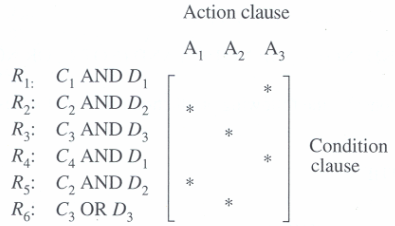 ‘*’ Indicates the incidence of a condition-action clause
More suitable for computer applications, especially for large-scale knowledge bases
Detection with Simple Action Clause (1)
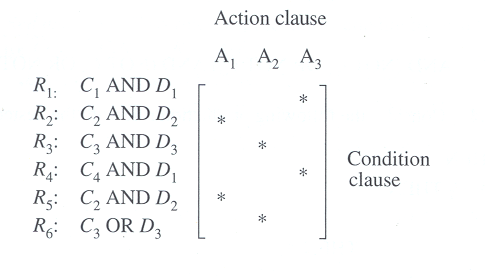 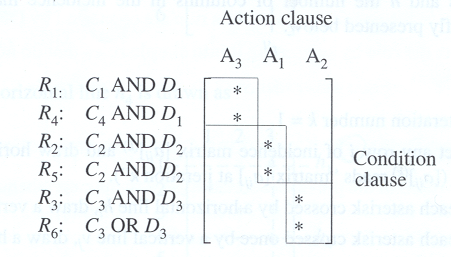 CI algorithm
R2, R5 : type3 redundancy (identical) 
R3, R6 : type1 anomaly (different conditions, identical  actions)
R1, R4 : type1 anomaly (different conditions, identical  actions)
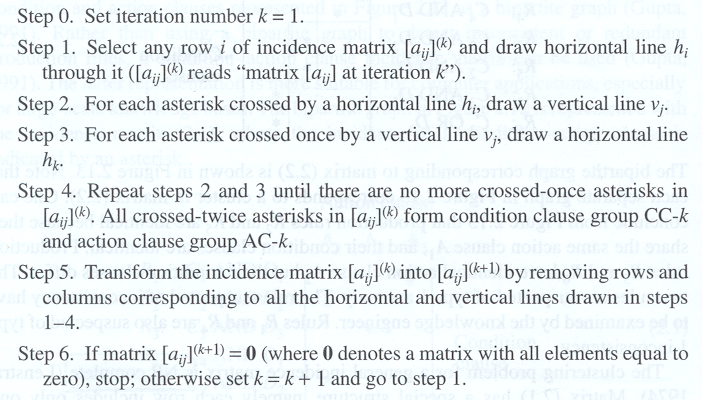 Detection with Simple Action Clause (2)
CI (Clustering identification) Algorithm
Detection with Simple Action Clause (3)
CI algorithm example
0. Set iteration number
1. Select any row i of incidence matrix and
    draw horizontal line hi through it
2. For each asterisk crossed by a horizontal line hi,
    draw a vertical line vj
Iteration 1
3. For each asterisk crossed once by a vertical 
    line vi, draw a horizontal line vj
4. Repeat 2, 3 until there are no more crossed-
    once asterisks, all crossed-twice asterisks form 
    condition & action clause group
5. Transform the matrix by removing rows and
    columns corresponding to the group in 4
CC-1 = {1, 5, 7}
AC-1 = {2, 3, 5, 8}
Detection with Simple Action Clause (4)
6. If matrix = 0, stop; 
    otherwise set k=k+1 and goto step 1
Iteration 2
Iteration 3
Final decomposition result
a ij=
Detection with Compound Condition & Action Clauses (1)
More than one element linked by AND and/or OR connector
A Incidence Matrix is defined as follows ;
*                 for the first element in clause j of rule i   
AND2             for the second AND element in clause j of rule i  
OR2                  for the second OR element in clause j of rule i 
AND3             for the third AND element in clause j of rule i 
OR3                 for the third OR element in clause j of rule i 
  .
  .
ANDk            for the kth AND element in clause j of rule i 
ORk                for the kth OR element in clause j of rule i
R1  :  IF C1 AND D1 THEN A5 AND A1
   R2  :  IF C2 AND D2 THEN A3 AND A7 AND A6 
   R3  :  IF C3 AND D3 THEN A2 AND A4
Detection with Compound Condition & Action Clauses (2)
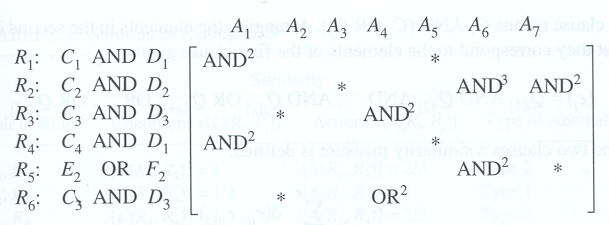 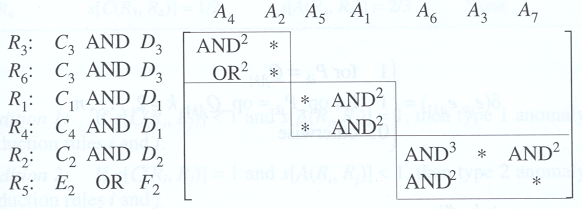 CI algorithm
R3, R6 : type2 anomaly (identical conditions, different actions) 
R1, R4 : type1 anomaly (different conditions, identical  actions)
R2, R5 : type1 anomaly (different conditions, similar  actions)
Detection with Compound Condition & Action Clauses (3)
Similarity measure
The alternative approach of CI algorithm
When an ideal decomposition (block diagonal structure) of an incidence matrix does not occur
ei = Pi1 AND Pi2 AND … AND Pif AND Pi,f+1 AND … AND Pin’
ej = Qj1 AND Qj2 AND … AND Qig AND Qi,g+1 OR … OR Qjn’’
Arranging the elements in the second clause
ei = Pi1 AND Pi2 AND … AND Pif AND Pi,f+1 AND … AND Pin’
[ej] = Qj[1] AND Qj[2] AND … AND Qi[g] AND Qi,[g+1] OR … OR Qj[n’’]
n
   (eik , ej[k])
1    for Pik = Qj[k]
K=1
S (ei, ej) =
n
 (eik , ej[k])
=
1    for op_Pik = op_Qj[k], k=2, …, n
0    otherwise
Detection with Compound Condition & Action Clauses (4)
n	= max {n’, n’’}
eik	= kth element of clause ei
ej[k]	= kth element of clause [ej]
op_Pik 	= logical operator and element that follows that operator
Detection with Compound Condition & Action Clauses (5)
Similarity measure example
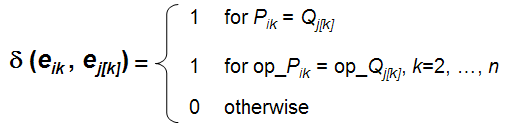 e1 = A1 AND A2 AND A3 OR A4 OR A5 OR A6 OR A7
e2 = A3 AND A1 AND A2 AND A5 OR B1 AND A8 AND A7
e1 = A1 AND A2 AND A3 OR A4 OR A5 OR A6 OR A7
[e2] = A1 AND A2 AND A3 AND A5 OR B1 AND A7 AND A8
1 + 1 + 1 + 0 + 0 + 0 + 0
3
s (e1, e2) =
=
7
7
Detection with Compound Condition & Action Clauses (6)
Similarity measure and anomaly detection
If s [C(Ri, Rj)] < 1 and s [A(Ri, Rj)] = 1, then type 1 anomaly exists
	( different conditions, identical  actions )
If s [C(Ri, Rj)] = 1 and s [A(Ri, Rj)] < 1, then type 2 anomaly exists
	( identical conditions, different actions )
If s [C(Ri, Rj)] = 1 and s [A(Ri, Rj)] = 1, then type 3 anomaly exists
	( identical conditions, identical actions )

Similarity measure pro & con
Pro : can also be used to detect other types of anomalies
Con : consider only two rules at a time, cf) clustering approach
Detection of Inference Anomaly
AND/OR Graph
 Adjacency matrix
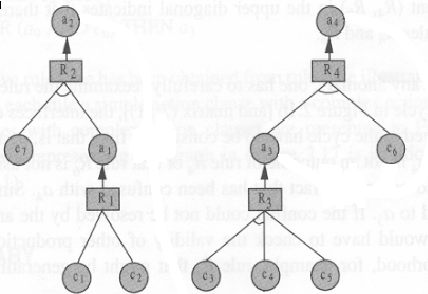 AND/OR Graph
R1 : IF c1 OR c2 THEN a1
R2 : IF c7 AND a1 THEN A2
R3 : IF c3 AND c4 OR c5 THEN a3
R4 : IF a3 AND c6 THEN a4
R1 : IF c1 OR c2 THEN a1
R2 : IF c7 AND a1 THEN A2
R3 : IF c3 AND c4 OR c5 THEN a3
R4 : IF a3 AND c6 THEN a4
+
R5 : IF a2 THEN c4
R6 : IF a4 AND c6 THEN a3
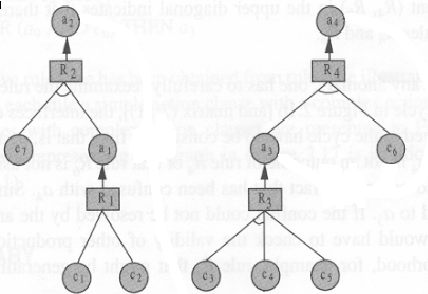 Adjacency Matrix
+ : if A(Ri) ⊆ C(Rj)
0 : no relationship between rules Ri and Rj exists
Example
Inference (Dynamic) Anomalies
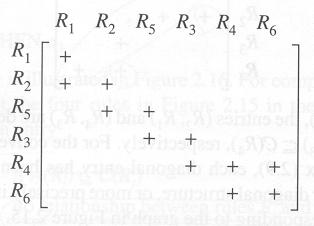 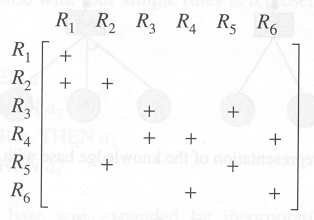 Triangularization algorithm
The  order in which the production rules can be fired is R1, R2, R5, R3, R4
The element (R4, R6) in the upper diagonal indicates that there  exists a cycle between rules R4 and R6